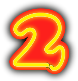 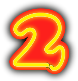 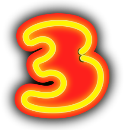 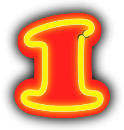 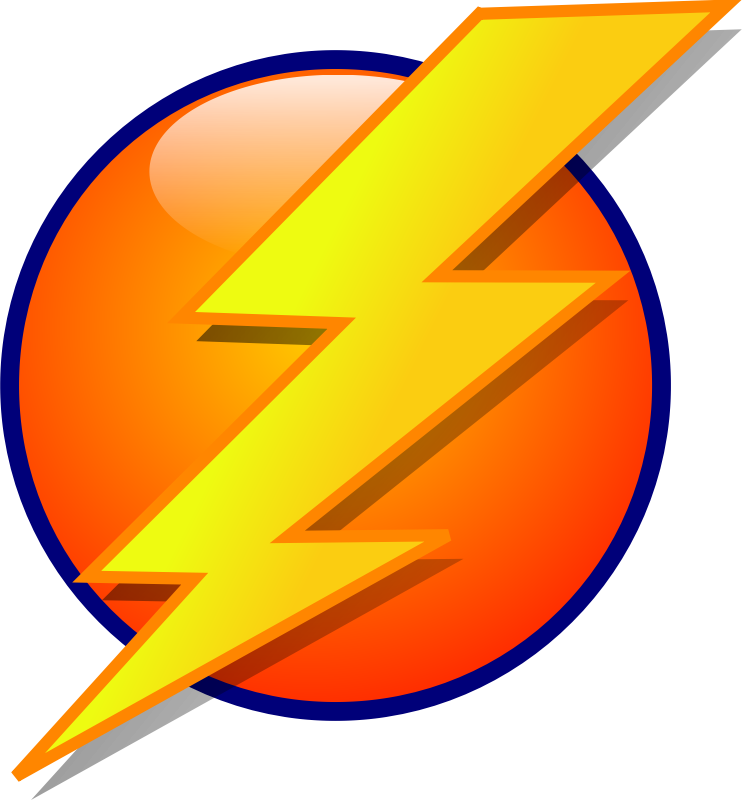 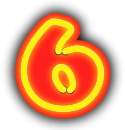 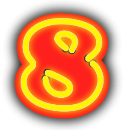 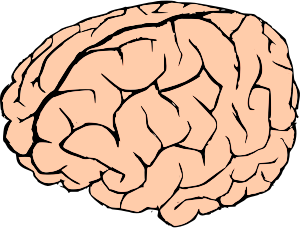 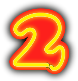 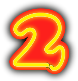 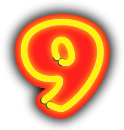 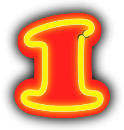 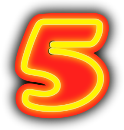 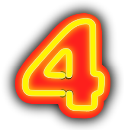 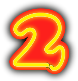 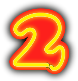 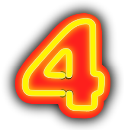 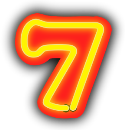 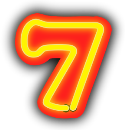 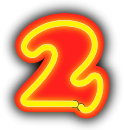 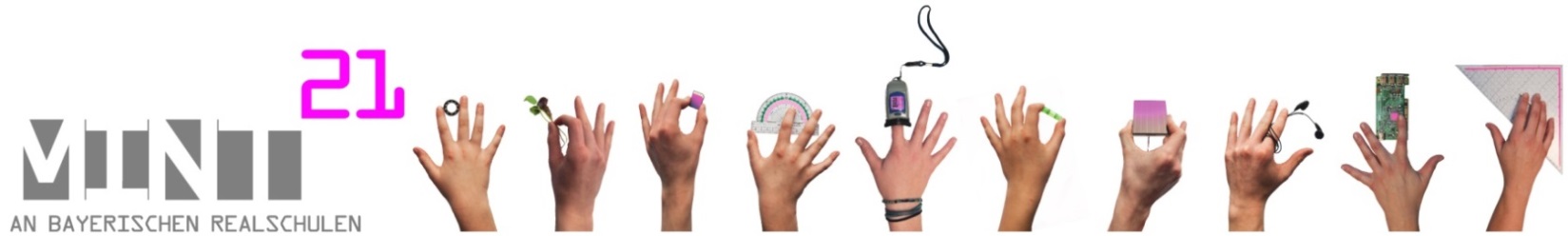 Blitzschnell Zahlen im Kopf quadrieren
Zweistellige Zahlen quadrieren
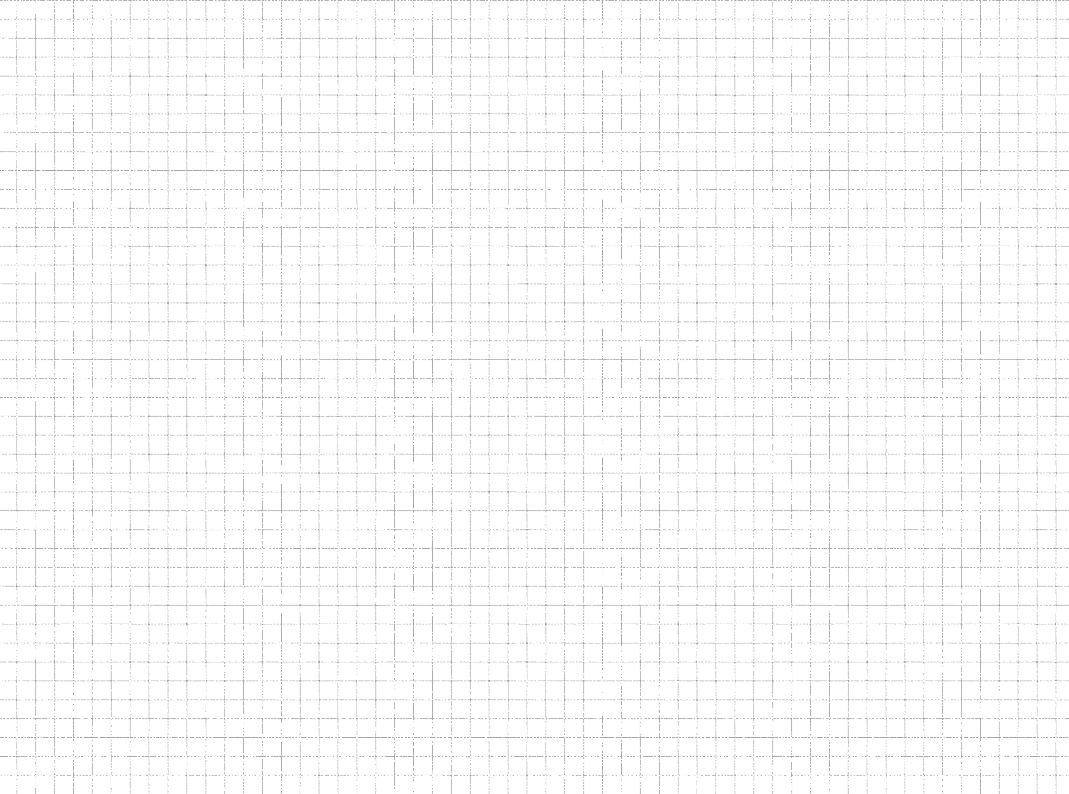 1.	Zahlen, die auf „5“ enden:
1
2
3
Lena hat zweistellige „5er-Zahlen“ quadriert und ein Muster erkannt.
Siehst du es auch?
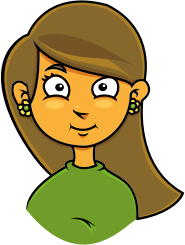 625
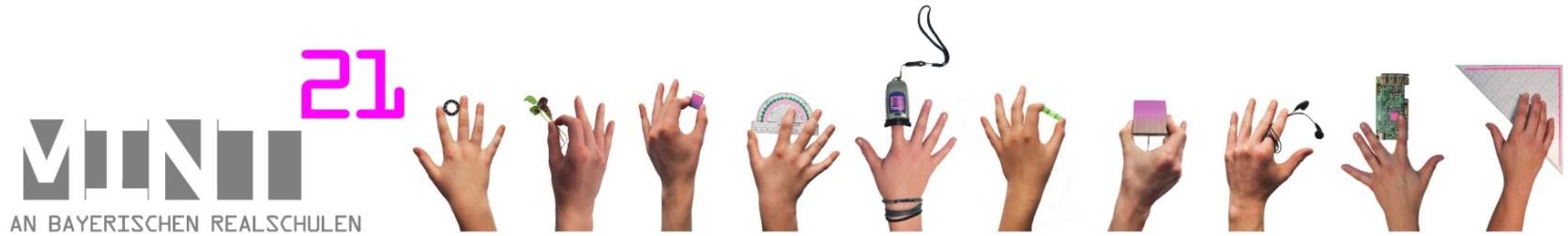 Lena
Alle Quadratzahlen enden auf „25“!
1225
2025
Die Zehnerzahl wird mit der nächsthöheren Zahl multipliziert
Zweistellige Zahlen quadrieren
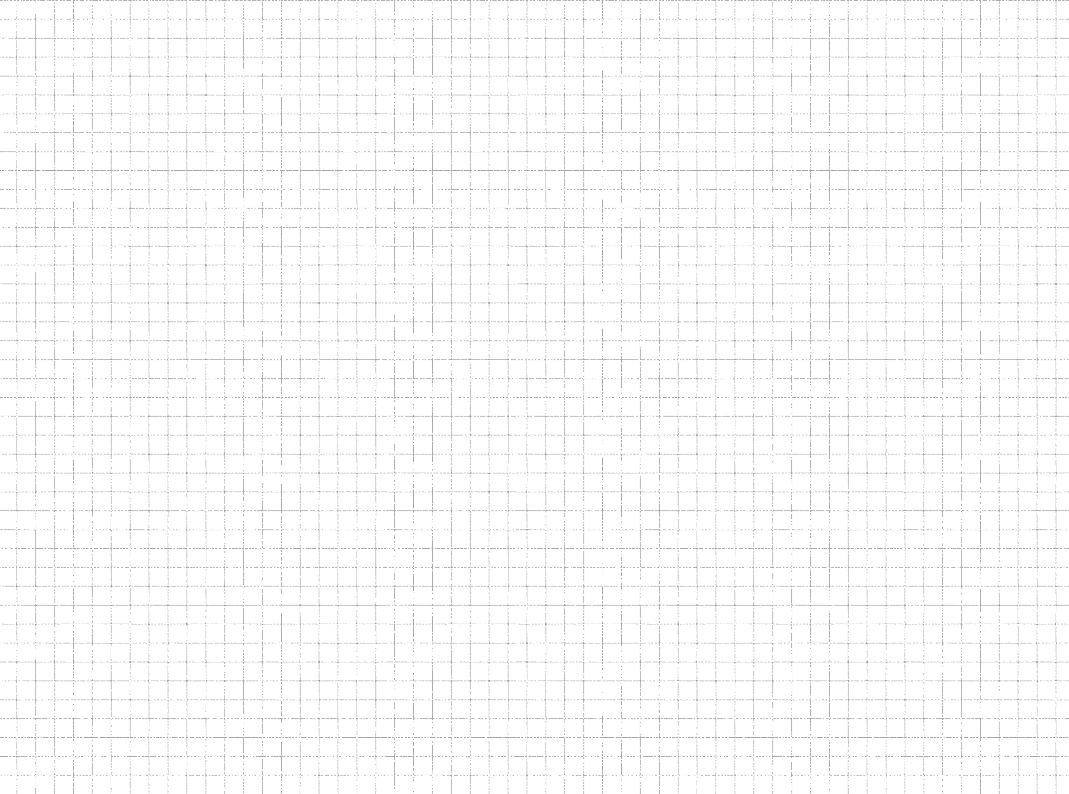 Und jetzt sind deine grauen Zellen gefordert:
3025 
3
4
5
6
7
8
9
4225 
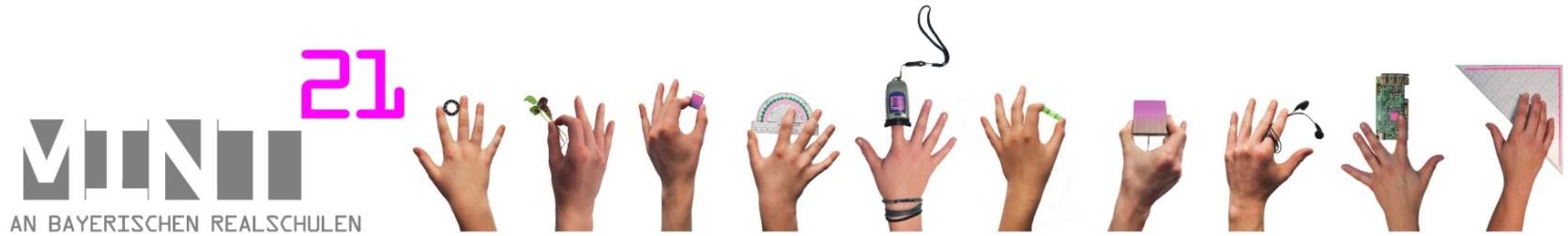 5625 
7225 
9025 
11025 
13225 
Zweistellige Zahlen quadrieren
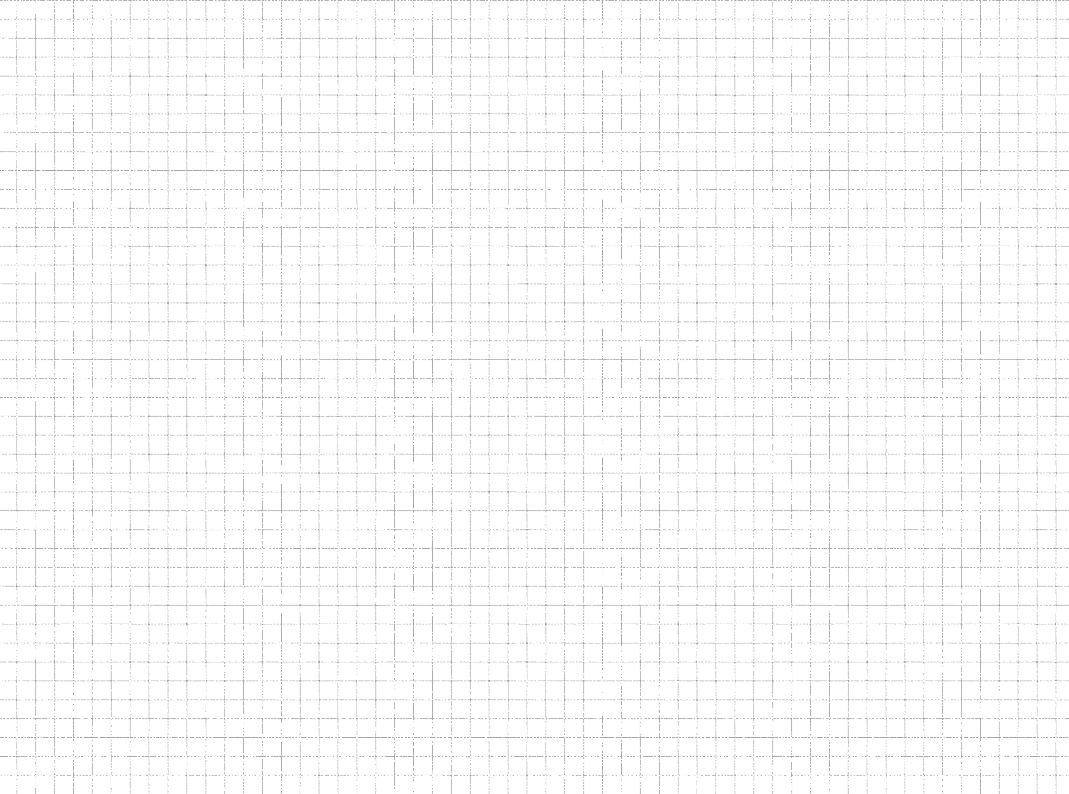 2.1		Zahlen, die nicht auf „5“ enden:
1
2
3
Jakob hat eine neue Methode erfunden, um zweistellige Zahlen zu quadrieren.
Erkennst du das Muster?
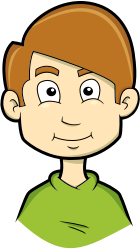 240
240
+
1636
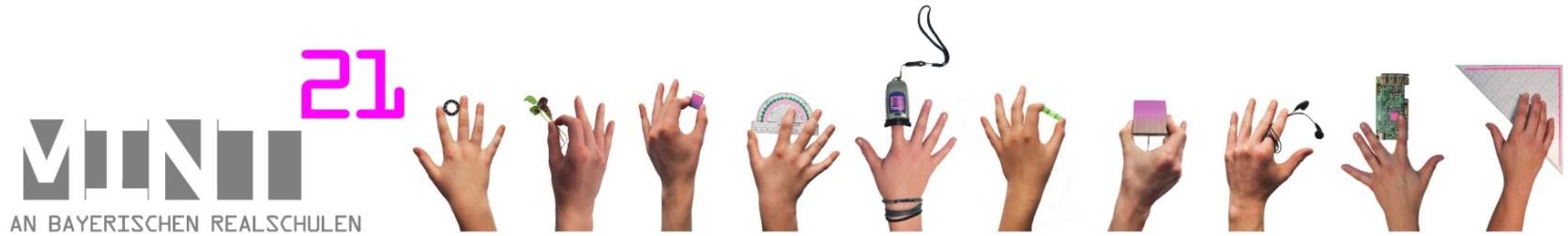 Jakob
2116
140
480
140
480
+
+
4904
3664
5184
4624
Zweistellige Zahlen quadrieren
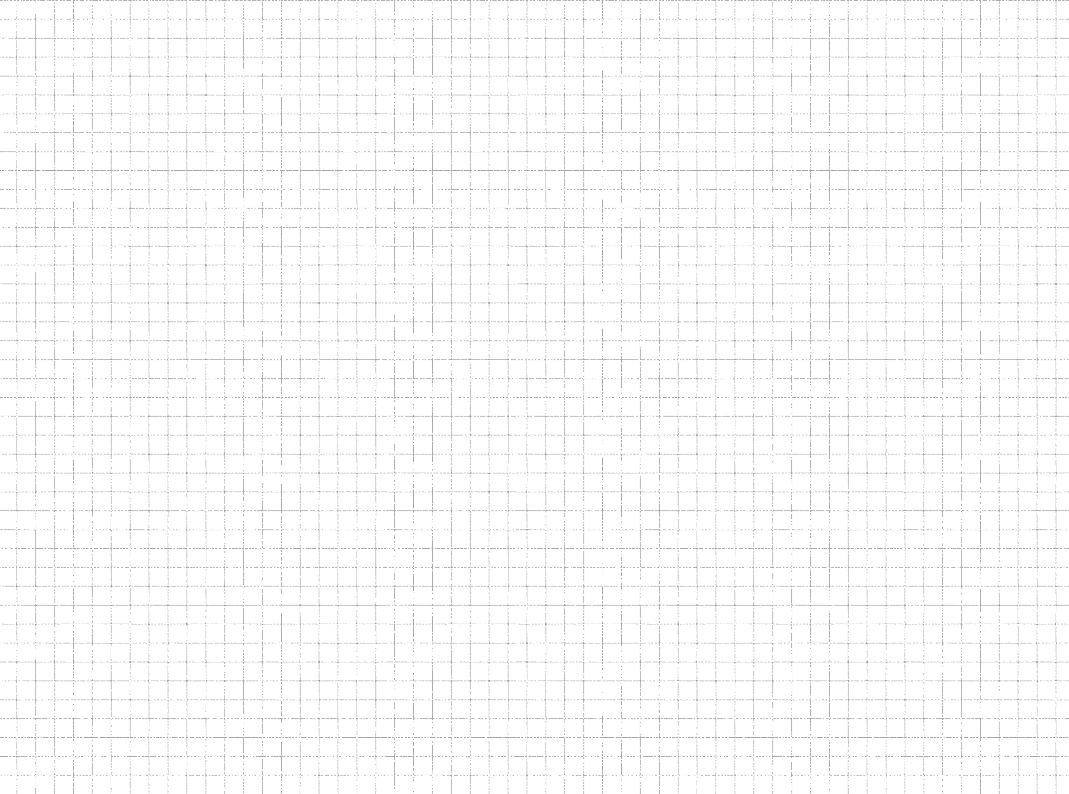 2.1		Zahlen, die nicht auf „5“ enden:
1
2
3
Zehnerziffer · Einerziffer + eine angehängte Null.
4 · 6  0
240
240
(Zehnerziffer)² und (Einerziffer)²
+
1636
4² und 6²
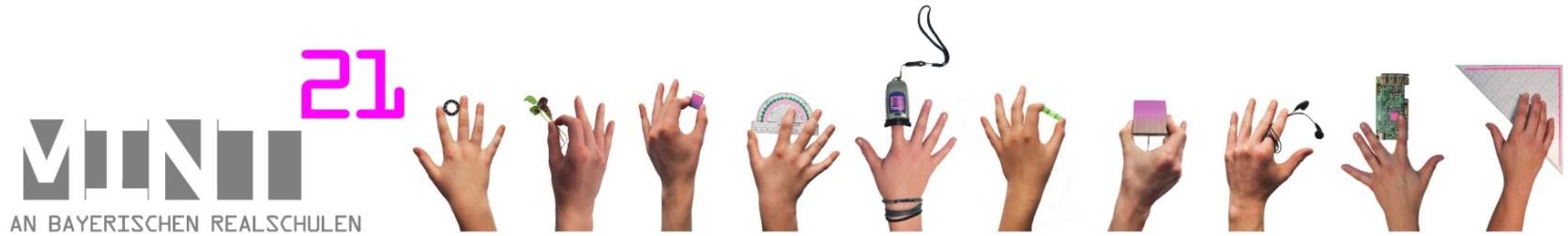 2116
7 · 2  0
6 · 8  0
140
480
140
480
+
+
4904
3664
7² und 2²
6² und 8²
5184
4624
Zweistellige Zahlen quadrieren
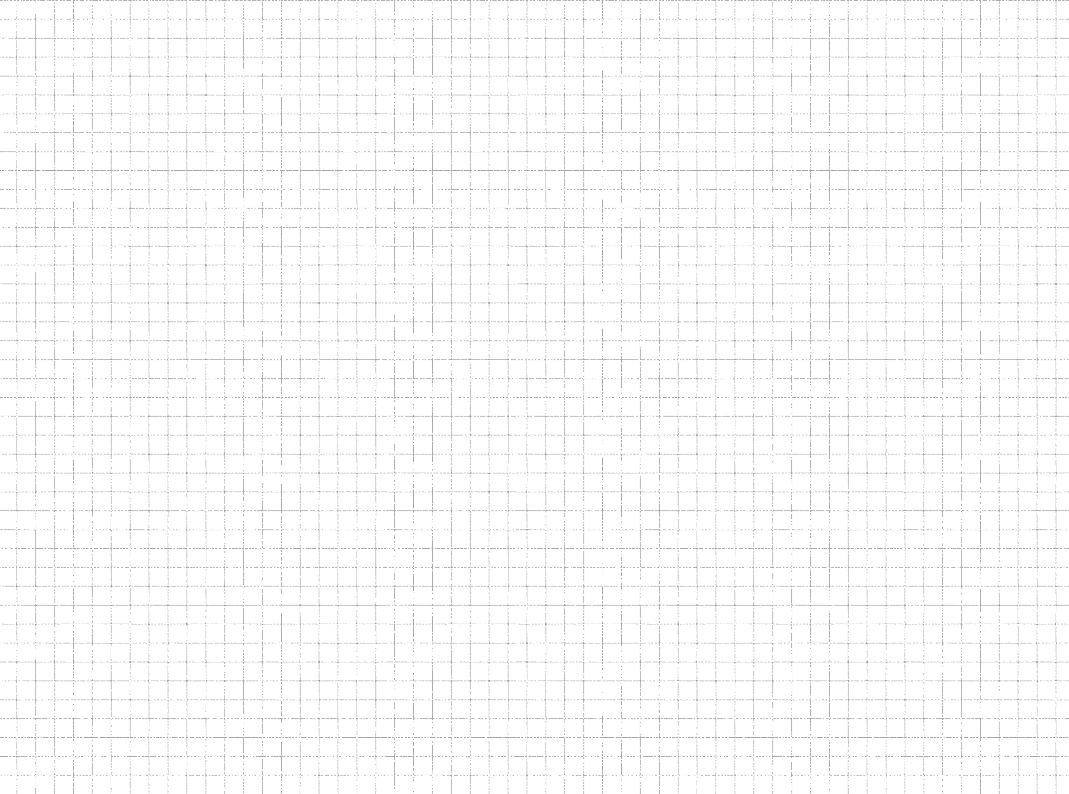 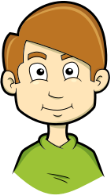 Und jetzt bist du dran!
4
6
7
5
180
80
180
80
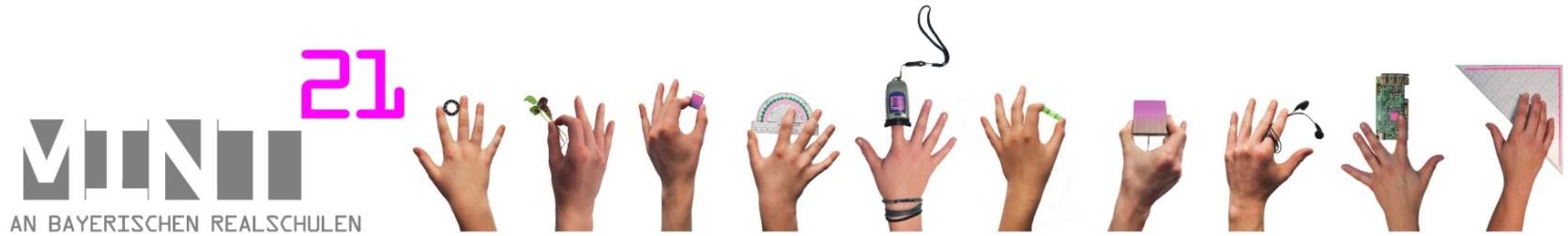 +
+
481
6401
841
6561
210
270
210
270
+
+
949
8109
1369
8649
Zweistellige Zahlen quadrieren
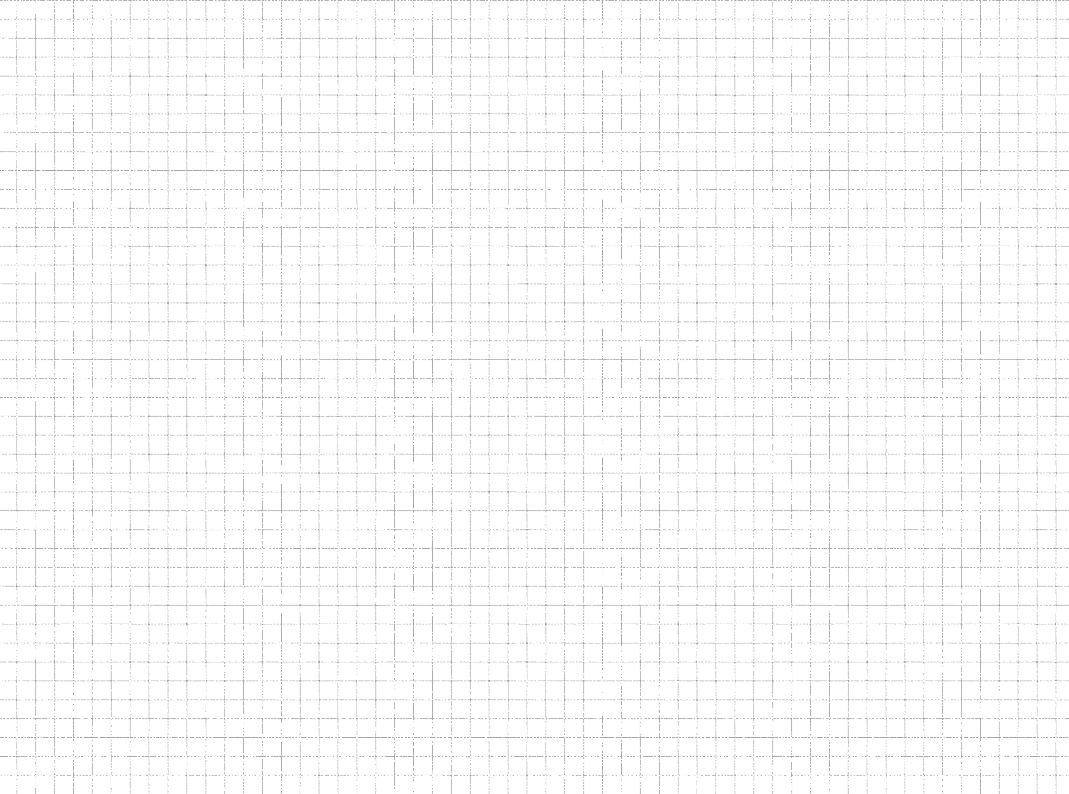 2.2		Die „Hochruntermethode“:
22
2 · 22
1
2
3
+ 1
= 441
- 1
20
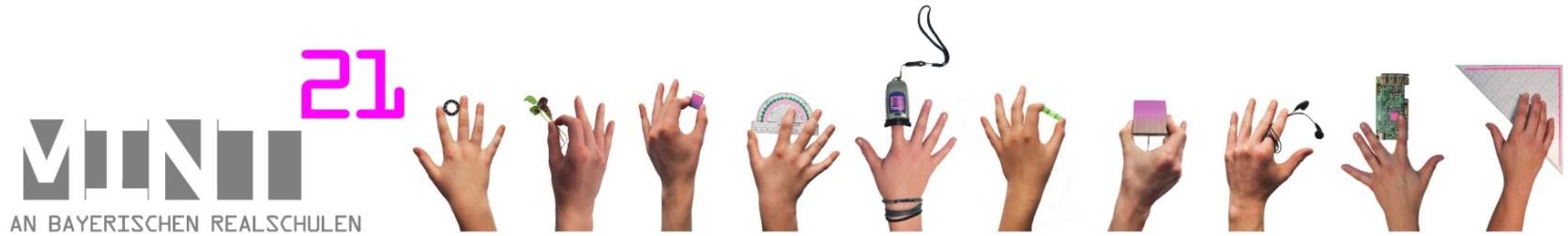 3 · 34
34
+ 2
= 1024 
- 2
30
50
5 · 44
+ 3
= 2209 
- 3
44
Zweistellige Zahlen quadrieren
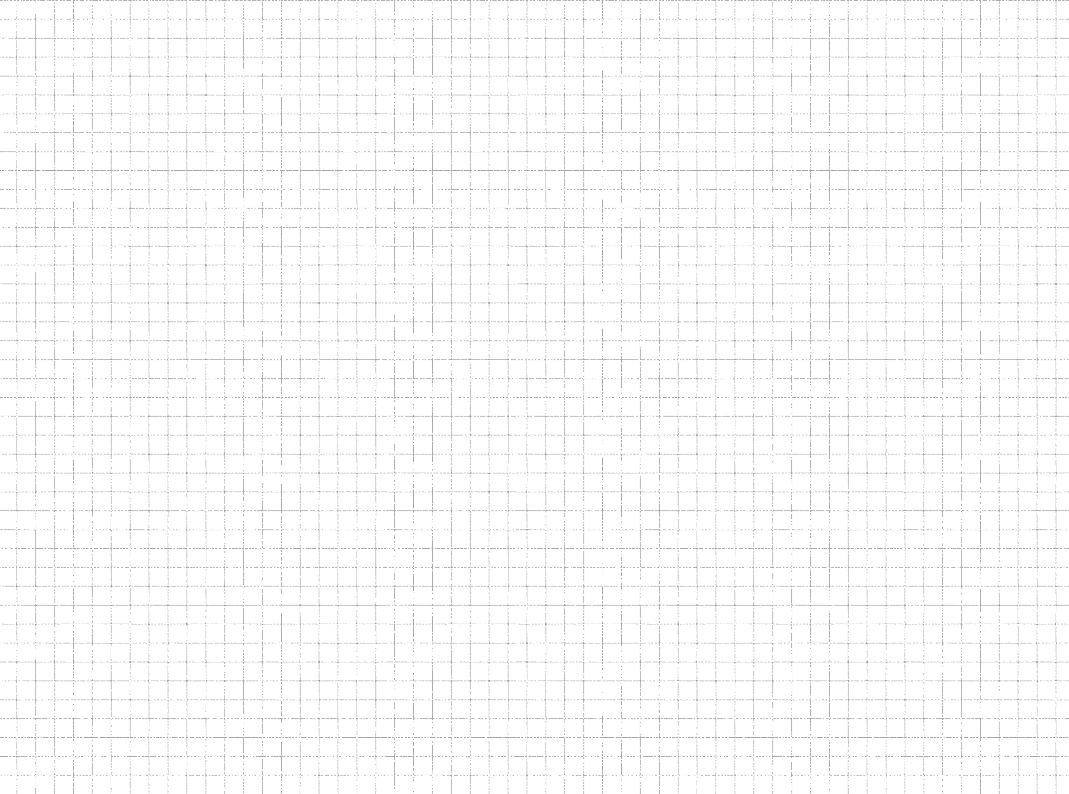 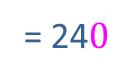 Und jetzt bist du dran!
20
4
5
6
+ 4
= 256 
- 4
12
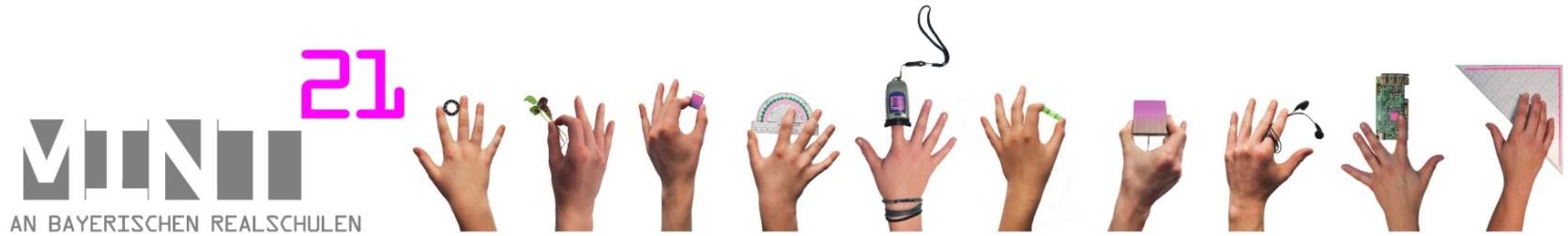 30
+ 2
= 784 
- 2
26
40
+ 1
= 1521 
- 1
38
Zweistellige Zahlen quadrieren
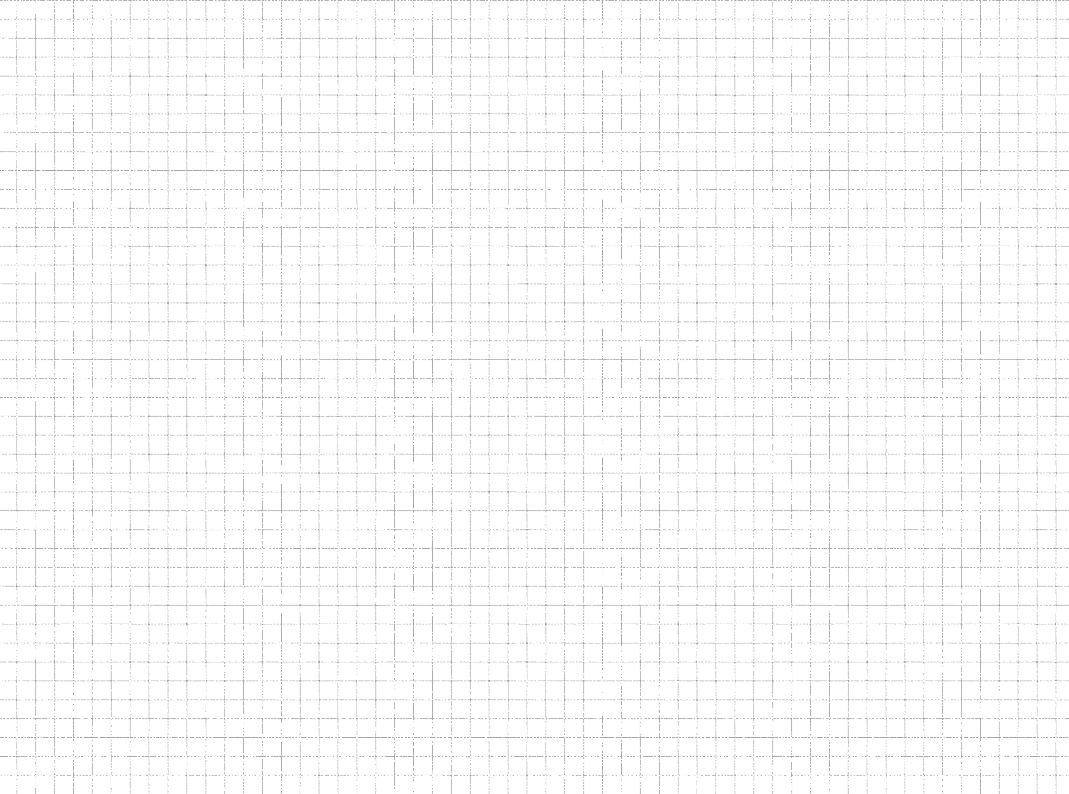 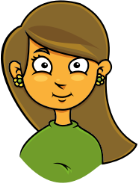 Das kannst du jetzt spielend:
7
8
9
10
11
12
= 2704 
= 1681 
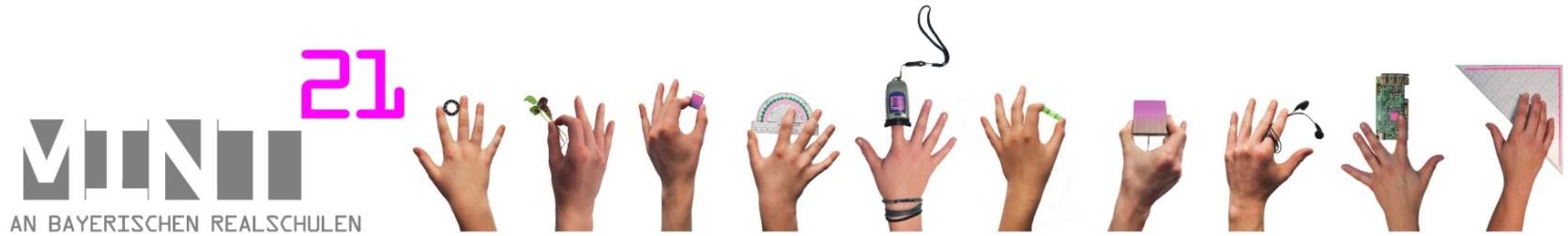 = 9801 
= 5476 
= 4761 
= 8649 
Zweistellige Zahlen quadrieren
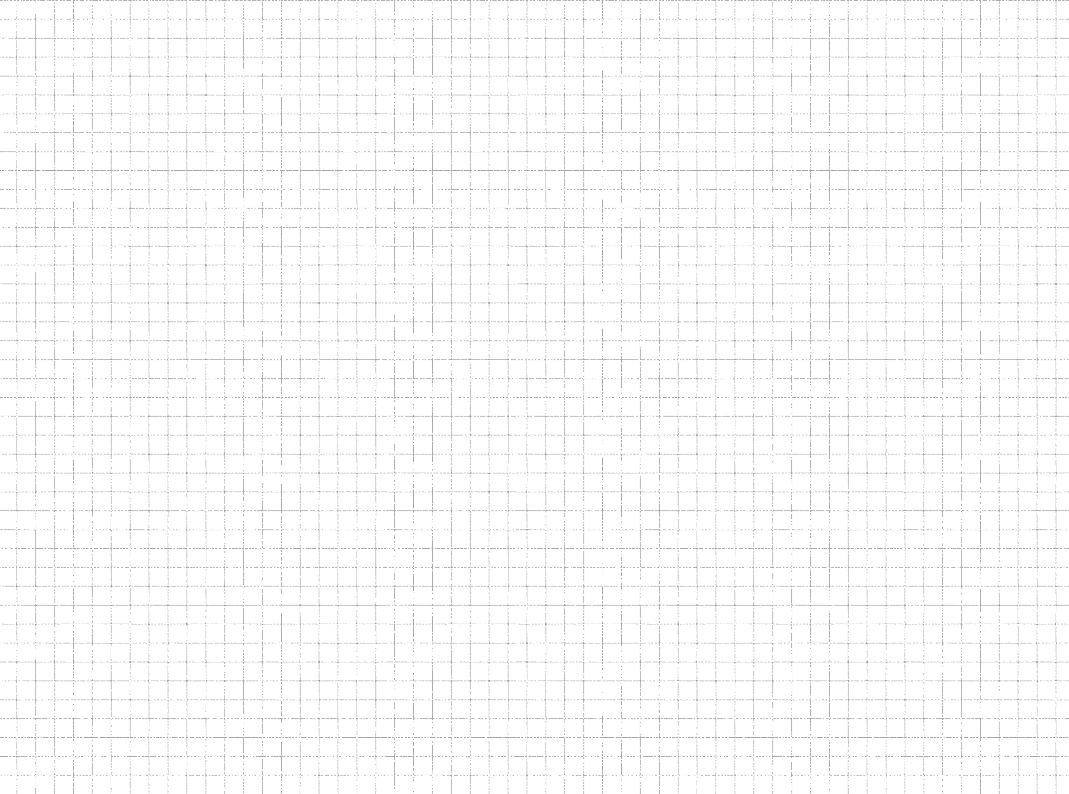 3.	Mathematischer Hintergrund:
a + b
E
+ b
- b
a - b
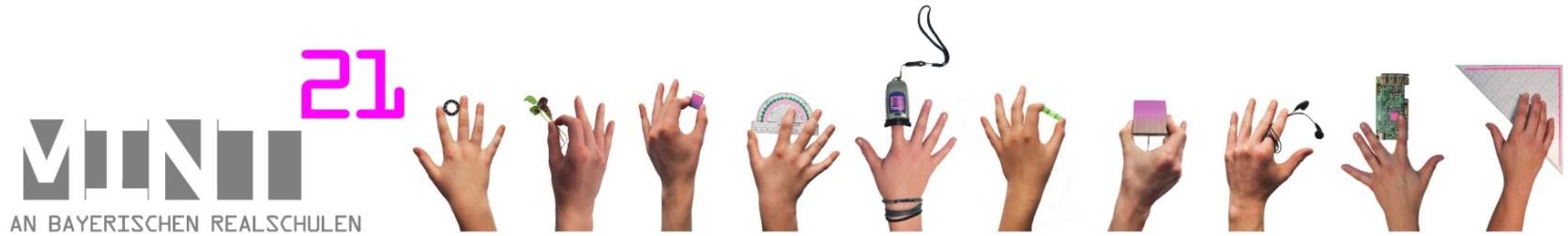 Binomische Formeln sind schon praktisch!
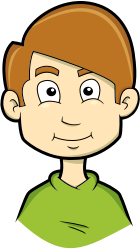 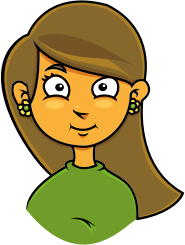